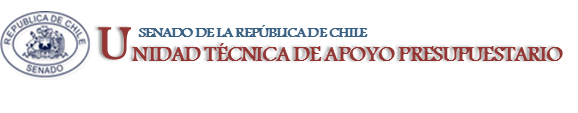 EJECUCIÓN ACUMULADA DE GASTOS PRESUPUESTARIOSAL MES DE SEPTIEMBRE DE 2018PARTIDA 01:PRESIDENCIA DE LA REPÚBLICA
Valparaíso, noviembre  2018
EJECUCIÓN ACUMULADA DE GASTOS A SEPTIEMBRE DE 2018 PARTIDA 01 PRESIDENCIA DE LA REPÚBLICA
Principales hallazgos
En el mes de SEPTIEMBRE, la ejecución de la Partida fue de $1.499 millones, equivalente a un 7,4% respecto de la ley inicial e inferior a la ejecución del mismo mes del año anterior (9,2%).
Con ello, la ejecución acumulada al mes de SEPTIEMBRE de la Partida Presidencia de la República totaliza $14.894 millones, equivalente a un 73,2% respecto de la ley inicial, inferior al 76,4% obtenido al mismo período del año 2017.
Durante este mes no se observó modificaciones presupuestarias, manteniéndose la mencionados en los meses previos. El detalle de las modificaciones sufridas durante el año son las siguientes: Incremento de $628 millones en Deuda Flotante, proveniente de operaciones del año anterior, $216 millones en Prestaciones de Seguridad Social, $7 millones de aumento en Apoyo de Actividades Presidenciales; y rebaja de $16 millones en Adquisición de Mobiliario y Otros, $22 millones en Adquisición de Vehículo, $25 millones en Equipos Informáticos, $16 millones en Programas Informáticos, $21 millones en Gastos en Personal y $564 millones en Bienes y Servicios de Consumo.
La ejecución de la asignación Cambio de Mando Presidencial alcanza a $613 millones, que representa un 83% de avance y la asignación Apoyo Actividades Presidenciales registra $2.506 millones, equivalente a un 64% de avance.
2
COMPORTAMIENTO DE LA EJECUCIÓN DE GASTOS A SEPTIEMBRE DE 2018PARTIDA 01 PRESIDENCIA DE LA REPÚBLICA
3
COMPORTAMIENTO DE LA EJECUCIÓN ACUMULADA DE GASTOS A SEPTIEMBRE DE 2018 PARTIDA 01 PRESIDENCIA DE LA REPÚBLICA
4
EJECUCIÓN ACUMULADA DE GASTOS A SEPTIEMBRE DE 2018 PARTIDA 01 PRESIDENCIA DE LA REPÚBLICA
en miles de pesos 2018
Fuente: Elaboración propia en base  a Informes de ejecución presupuestaria mensual de DIPRES
5
EJECUCIÓN ACUMULADA DE GASTOS A SEPTIEMBRE DE 2018 PARTIDA 01, CAPITULO 01, PROGRAMA 01: PRESIDENCIA DE LA REPÚBLICA
en miles de pesos 2018
Fuente: Elaboración propia en base  a Informes de ejecución presupuestaria mensual de DIPRES
6